Wpływ integracji cudzoziemców na zmniejszenie rotacji pracowników w firmie
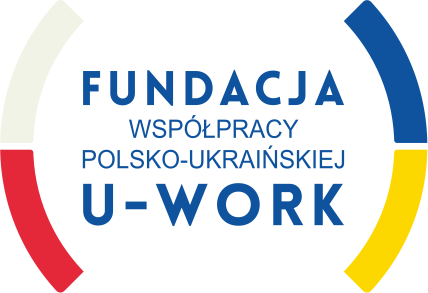 Nowy Sącz 15.11. 2018
Czym jest szok kulturowy?
Szok kulturowy można zdefiniować jako zjawisko wywodzenia osoby z pewnego otoczenia i konfrontacji z przedstawicielami innej kultury.
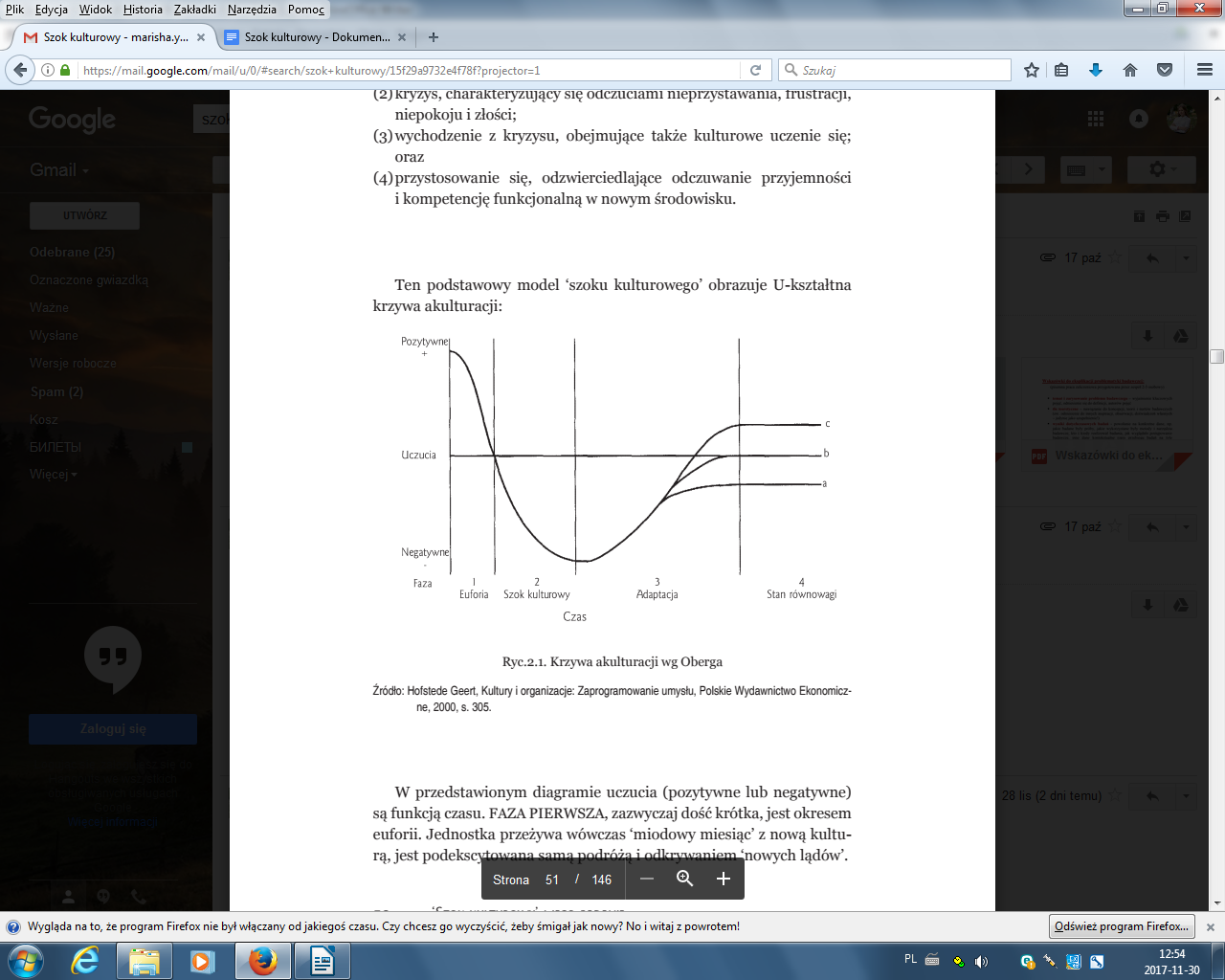 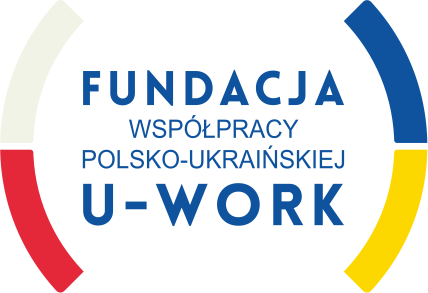 ‹#›
Model akulturacji Johna Berry’ego
Symptomy szoku kulturowego:
chroniczna tęsknota za domem 
narastające zmęczenie 
znudzenie otoczeniem
ogólny niepokój i nieufność
ekstremalne reakcje na nieistotne sprawy
czasami intensywna potrzeba higieny
zaburzenia apetytu
Ważnymi czynnikami sprzyjającymi udanej akulturacji są:
Młody wiek migrantów 
Mały dystans kulturowy 
Strategie akulturacyjne 
Dawanie sobie rady ze stresem 
Wsparcie społeczne
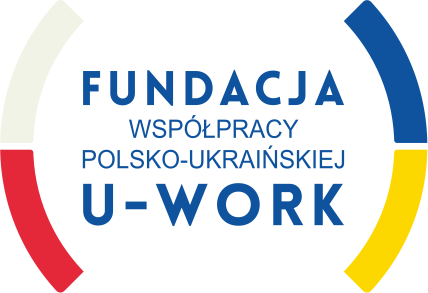 ‹#›
Jak wpływa szok kulturowy na efektywność pracy?
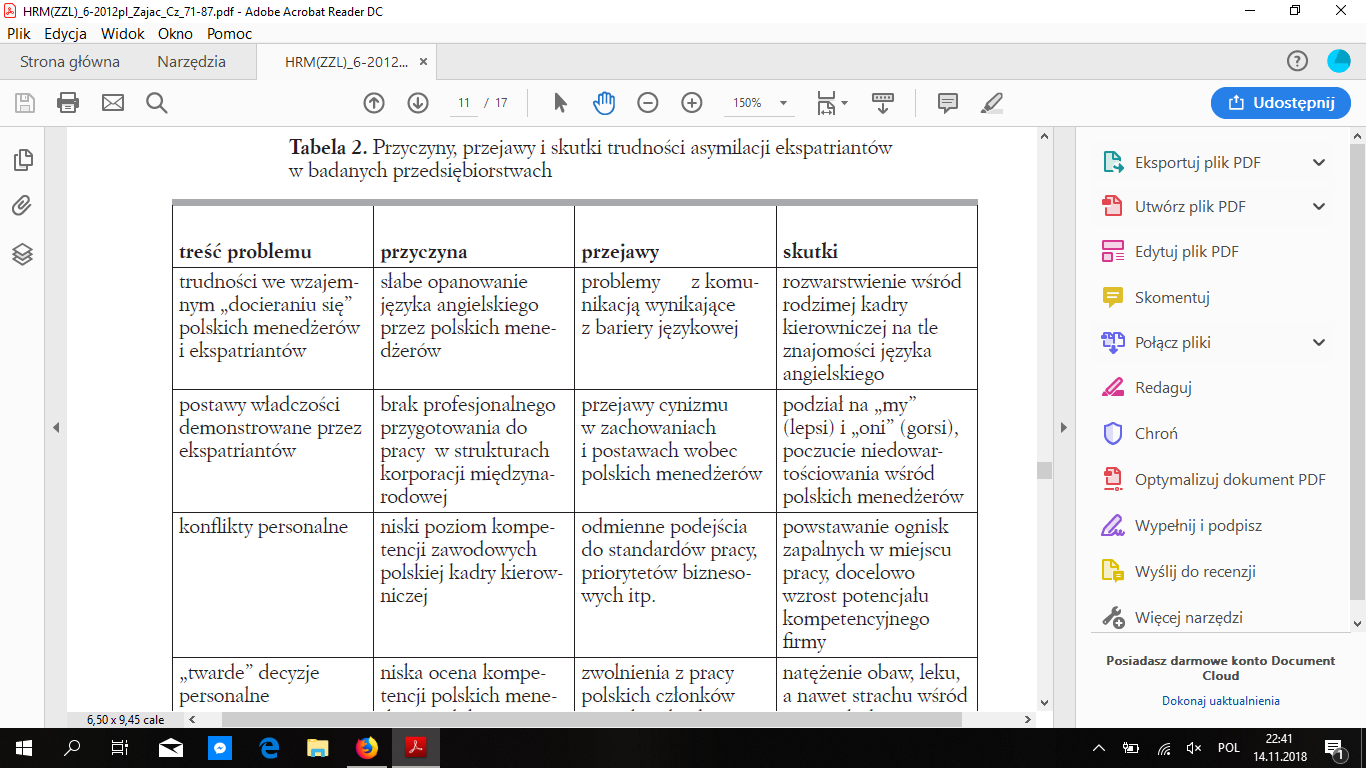 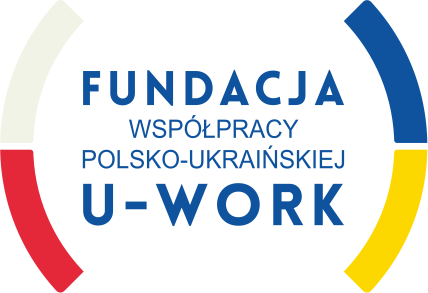 ‹#›
Jak wpływa szok kulturowy na efektywność pracy? c.d.
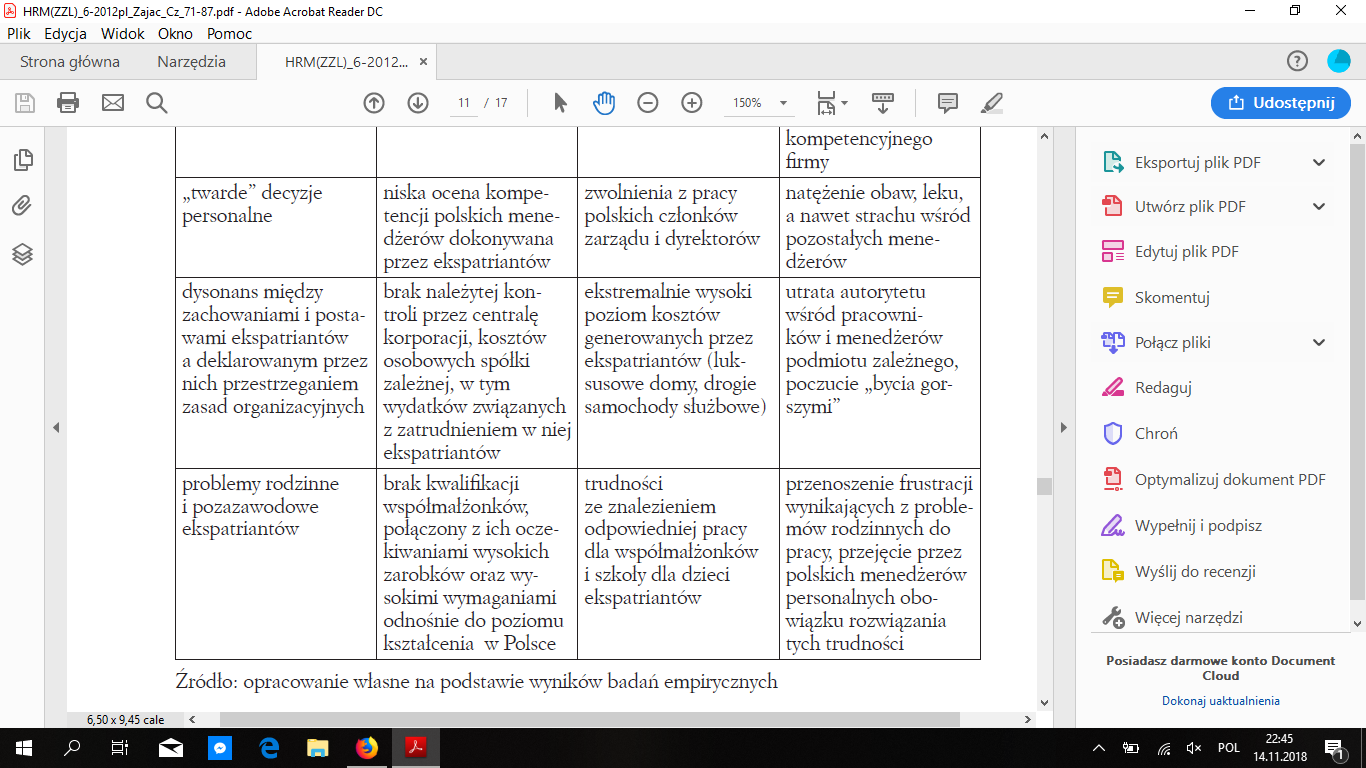 ‹#›
Międzynarodowe zarządzanie zasobami ludzkimi różni się zasadniczo od zarządzania zasobami ludzkimi w wymiarze narodowym (krajowym)
Różnice te wynikają przede wszystkim z większej liczby przedsięwzięć i zadań kadrowych, obejmujących m.in. 
przygotowanie menedżerów i pracowników delegowanych za granicę jako ekspatrianci do pracy w odmiennych warunkach kulturowych, prawnych i organizacyjnych; 
większej złożoności procesów i zadań
silniejszej ingerencji pracodawcy w życie pozazawodowe pracowników, zwłaszcza ekspatriantów; 
ważnego znaczenia kontekstu kulturowego w rozstrzyganiu najważniejszych problemów występujących we wszystkich fazach procesu zarządzania ludźmi.
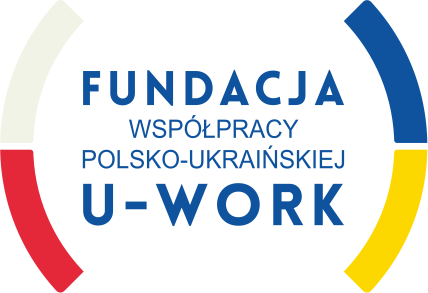 ‹#›
Problemy związane z asymilacją ekspatriantów należą do specyficznych, charakterystycznych dla międzynarodowych grup kapitałowych
Źródło przyczyn zewnętrznych stanowią różnice w sferze:
kultur narodowych kraju pochodzenia i kraju goszczącego oraz kultur organizacyjnych, 
organizacji pracy, 
standardów zarządzania, 
infrastruktury informatycznej, 
infrastruktury telekomunikacyjnej, 
kompetencji menedżerów i specjalistów na wszystkich poziomach
Źródłem przyczyn wewnętrznych natomiast jest przygotowanie fachowe oraz sfera intelektualna i emocjonalna ekspatrianta, wyznaczające granice jego możliwości adaptacyjnych.
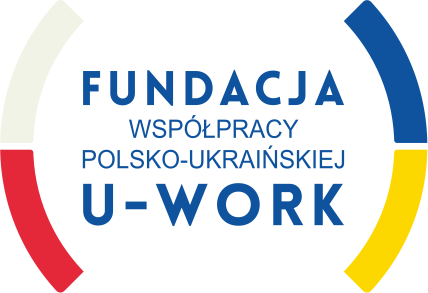 ‹#›
Zjawiska zwiększające rotację pracowników
Zjawisko „cynizmu korporacyjnego” polega na: 
z jednej strony na nadmiernym wykorzystywaniu przez kadrę kierowniczą manipulacji, nagradzaniu ludzi bezkompromisowych, zdolnych za cenę awansu do pozbywania się wielu „niewygodnych” współpracowników, 
z drugiej zaś na publicznym deklarowaniu przez nich przestrzegania zasad sprawiedliwego, podmiotowego traktowania podległych pracowników oraz profesjonalnego rozwiązywania ich problemów.
Zjawisko wielowładztwa polega na wielokrotnym podporządkowaniu określonego menedżera zatrudnionego w spółce zależnej bezpośredniemu przełożonemu na poziomie tej spółki oraz przełożonym funkcjonalnym, zlokalizowanym na poziomie kraju goszczącego, dywizji korporacji oraz centrali korporacji.
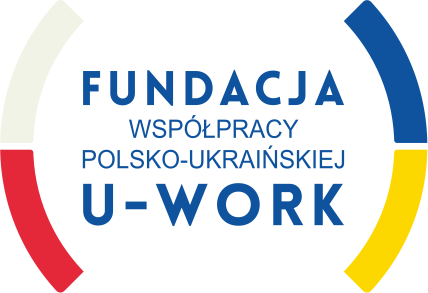 ‹#›
Zjawiska zwiększające rotację pracowników c.d.
Jednym z poważnych problemów dla pracowników i menedżerów jest strach przed utratą pracy. Można go porównać z problemem znalezienia skutecznego sposobu ograniczenia negatywnych nastrojów pracowniczych, przejawiających się w postaci niepokojów, lęków i obaw, które także często towarzyszą decyzjom i działaniom podejmowanym w procesach przejęć lub fuzji.
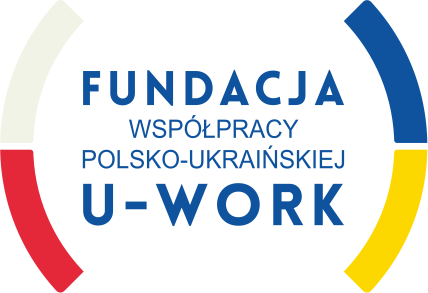 ‹#›
Instytucje wsparcia i informacji dla obywateli ukraińskich na terenie Małopolski: cele, zadania, praktyka współpracy
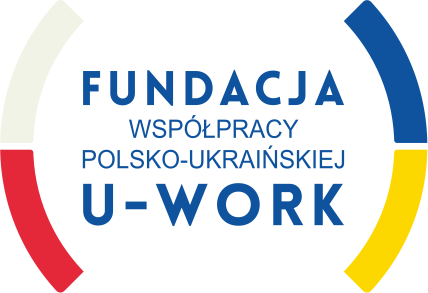 Fundacja Współpracy Polsko-Ukraińskiej „U-WORK”
działa na rzecz obcokrajowców, pomaga dostosować się do życia w społeczeństwie polskim, wspiera studentów na uczelniach polskich oraz zajmuje się propagowaniem wiedzy z zakresu prawa polskiego.
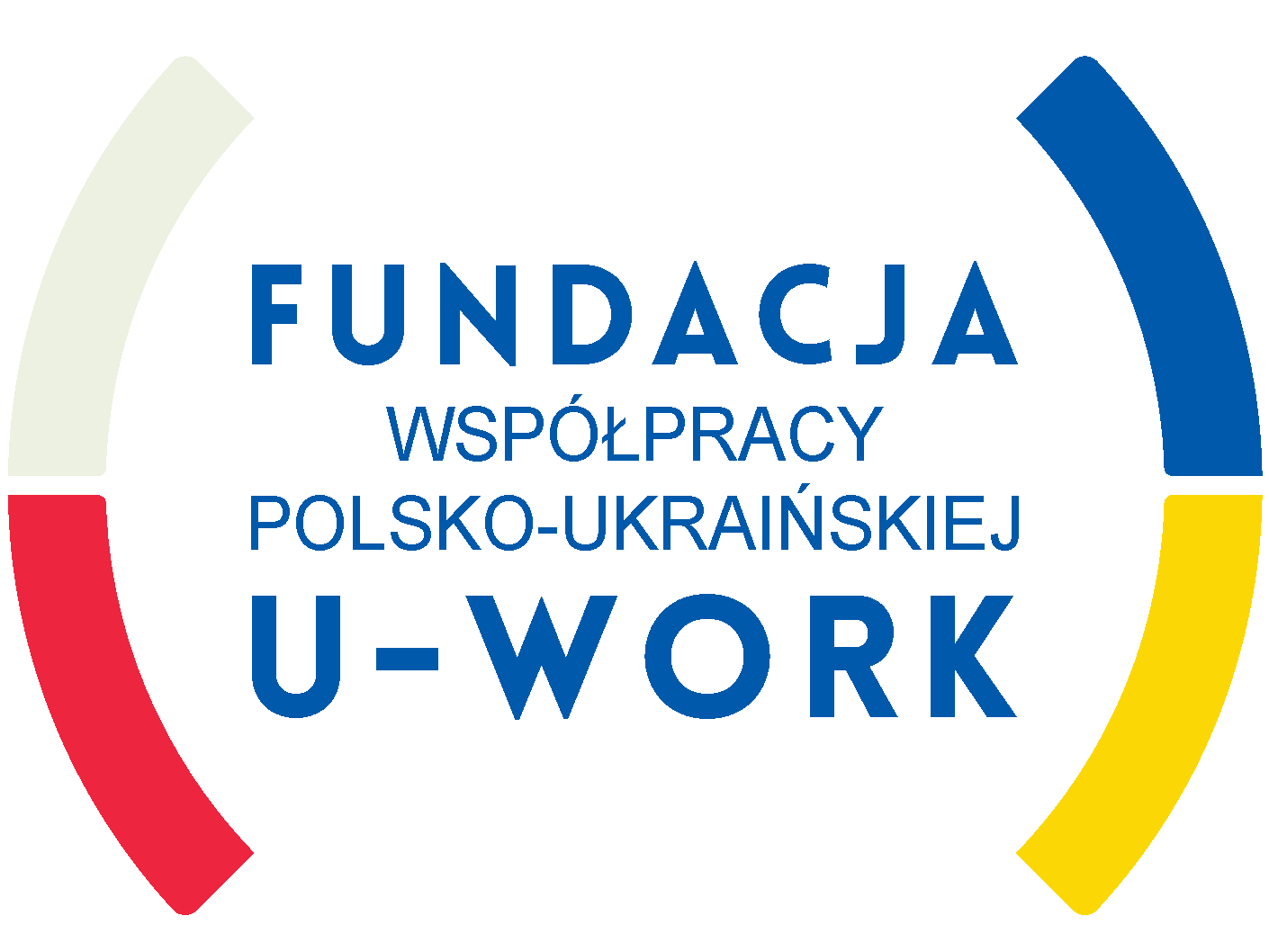 ‹#›
Opis działań
prowadzenie „Punktu Informacyjnego dla Obcokrajowców” z poradami w językach obcych w ramach Programu „Otwarty Kraków”;
projekt „Centrum Wsparcia Przedsiębiorczości Obcokrajowców”;
Polsko-Ukraińskie Warsztaty Kulinarno-Edukacyjne;
działania przeciwko zagrożeniu wykluczeniem społecznych migrantów;
wsparcie studentów: praktyki studenckie, wolontariat. Organizacja wydarzeń integracyjnych.
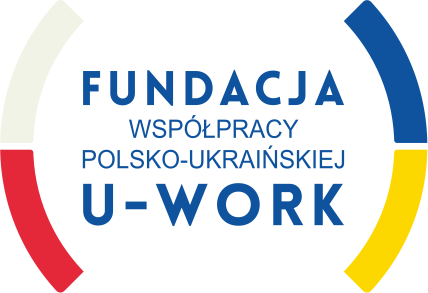 ‹#›
Punkt informacyjny dla obcokrajowców
w ramach Programu „Otwarty Kraków”
Punkt prowadzony jest przez Fundację Współpracy Polsko-Ukraińskiej „U-WORK” w partnerstwie z : 
Stowarzyszenie INTERKULTURALNI PL;
Fundacja Polsko-Ukraińska „ZUSTRICZ”;
Fundacja Wspierania Kultury i Języka Polskiego im Mikołaja Reja
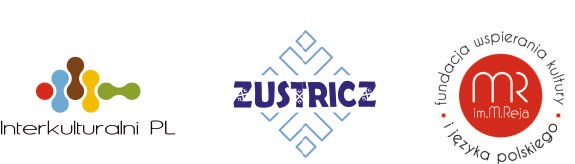 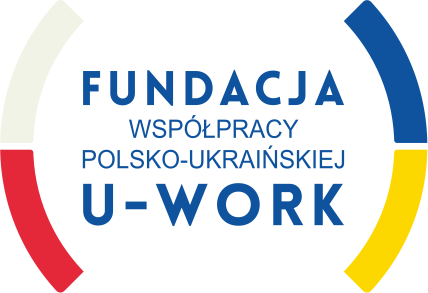 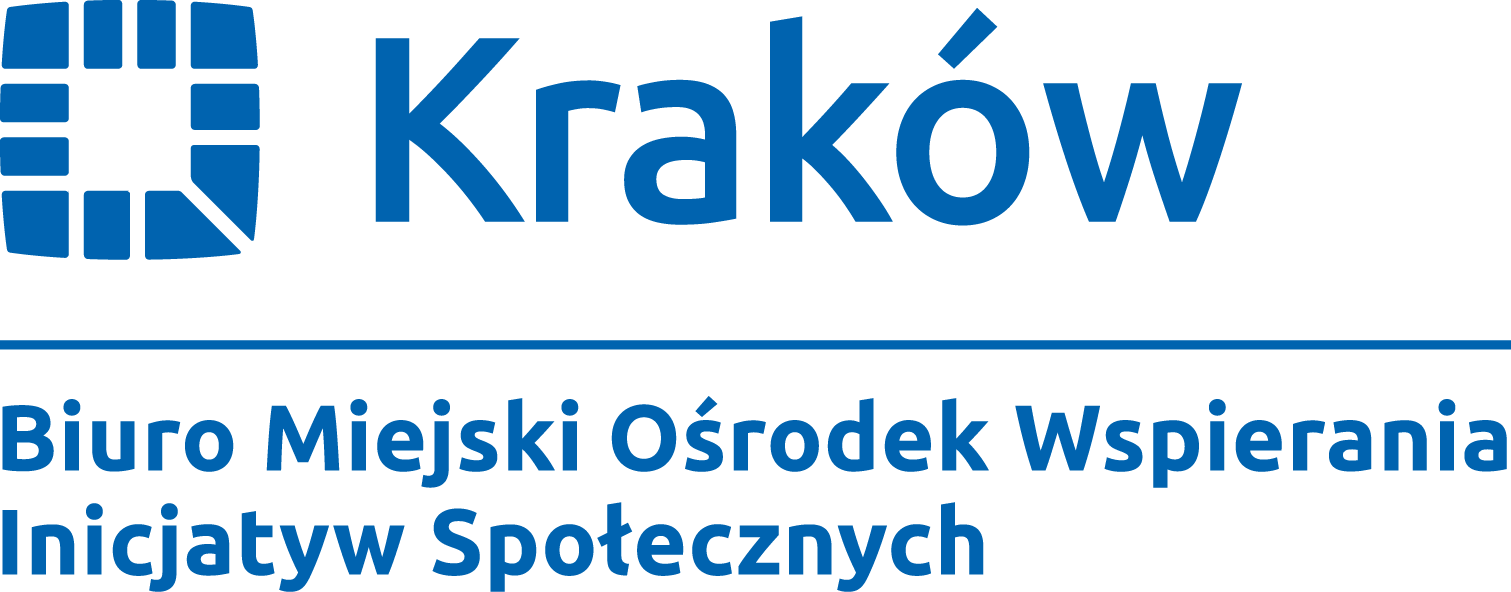 ‹#›
Punkt informacyjny dla obcokrajowców udziela informację dotyczącą:
procedur administracyjnych związanych z bieżącym funkcjonowaniem w środowisku lokalnym (np. prawo jazdy, rejestracja samochodu, meldunek, PESEL, E-PUAP itp.).
przepisów prawa (legalizacji pobytu, zakupu i najmu nieruchomości i inne);
sposobu funkcjonowania systemu ubezpieczeń społecznych i dostępu do służby zdrowia;
dostępu do rynku pracy, podniesienia kwalifikacji zawodowych;
uzyskania pomocy społecznej, mieszkaniowej i świadczeń socjalnych;
edukacji dzieci i dorosłych w tym nauki języka polskiego;
dostępu do kultury;
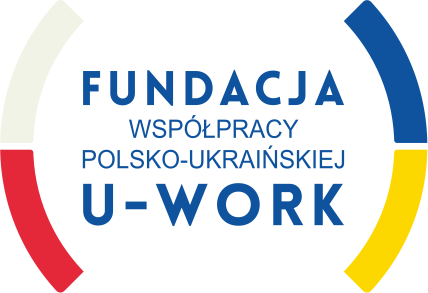 ‹#›
prawne;
psychologiczne;
edukacyjne;
w zakresie ubezpieczeń społecznych.
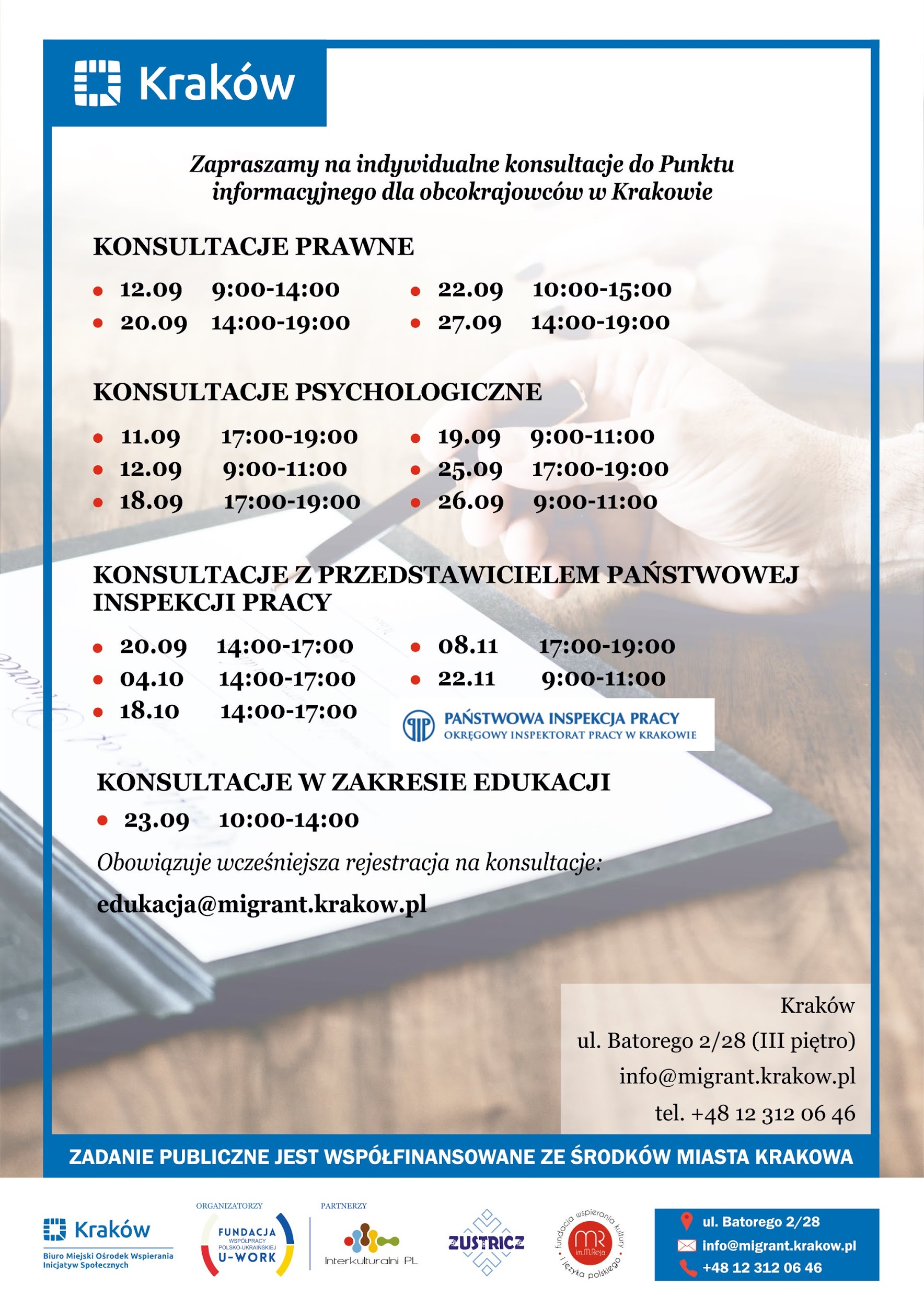 Rodzaje konsultacji udzielanych w PIO
Szkolenia w ramach programu:
Co warto wiedzieć na temat zatrudnienia w Polsce;
Wynajem mieszkania;
Jak kupić i zarejestrować samochód;
Zasady zakupu mieszkania przez cudzoziemców.
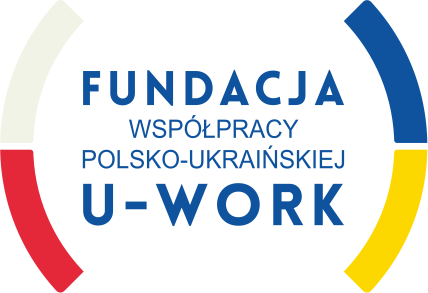 ‹#›
Projekt „Centrum Wsparcia Przedsiębiorczości Obcokrajowców”
Doradztwo obcokrajowcom na temat zakładania i prowadzenia firmy w Polsce.
Szkolenia „Jak założyć i prowadzić firmę w Polsce”
Bezpłatna pomoc w rejestracji firmy
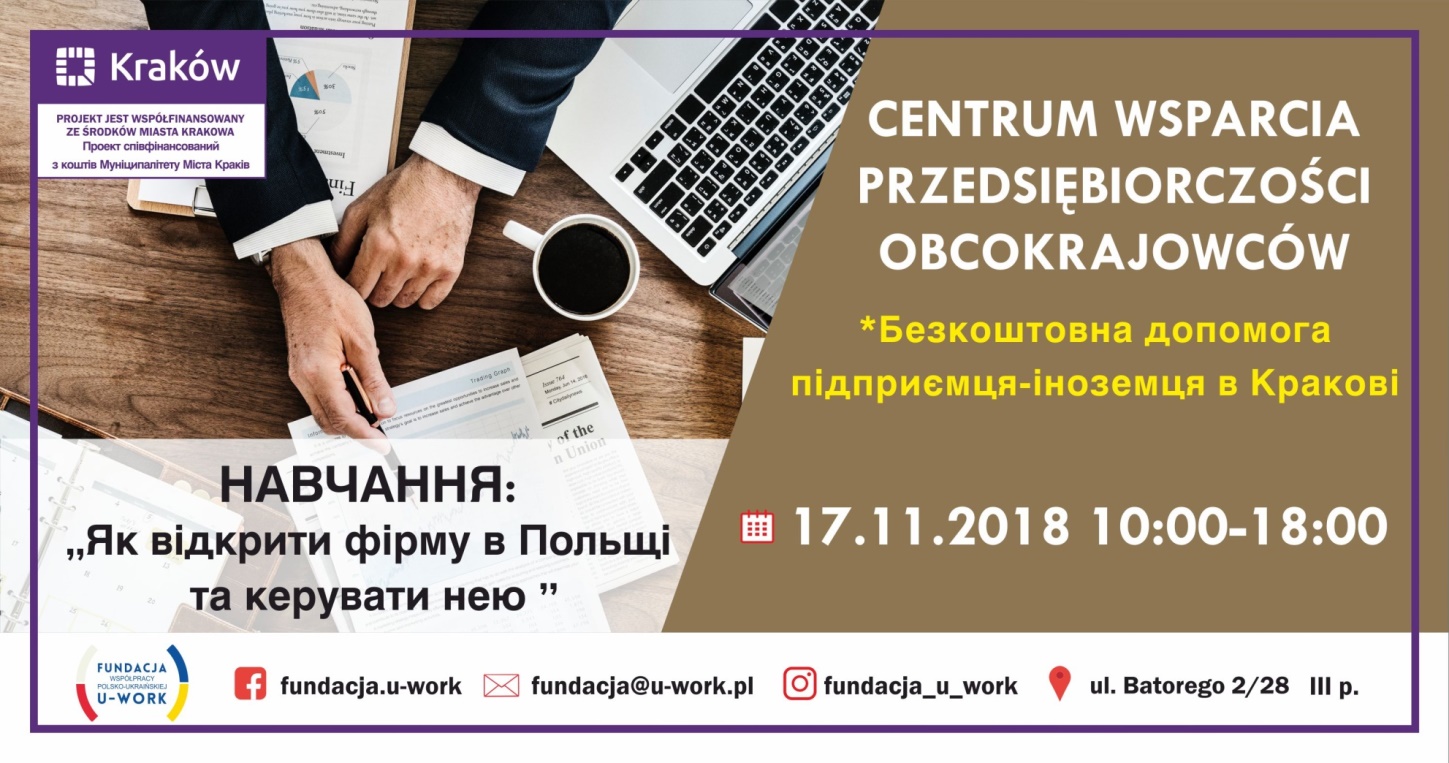 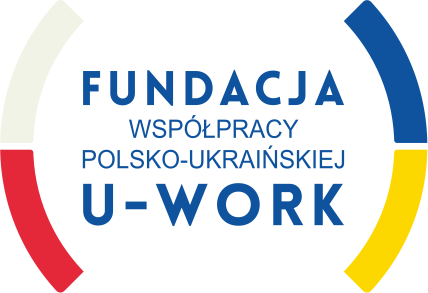 ‹#›
Państwowa Inspekcja Pracy
Celem współpracy z Państwową Inspekcją Pracy jest podniesienie wiedzy przez obcokrajowców w zakresie Prawa Pracy oraz praw i obowiązków pracowniczych migrantów.
Konsultacje prowadzi przedstawiciel Państwowej Inspekcji Pracy w Krakowie w ramach kampanii "Pracuj Legalnie".
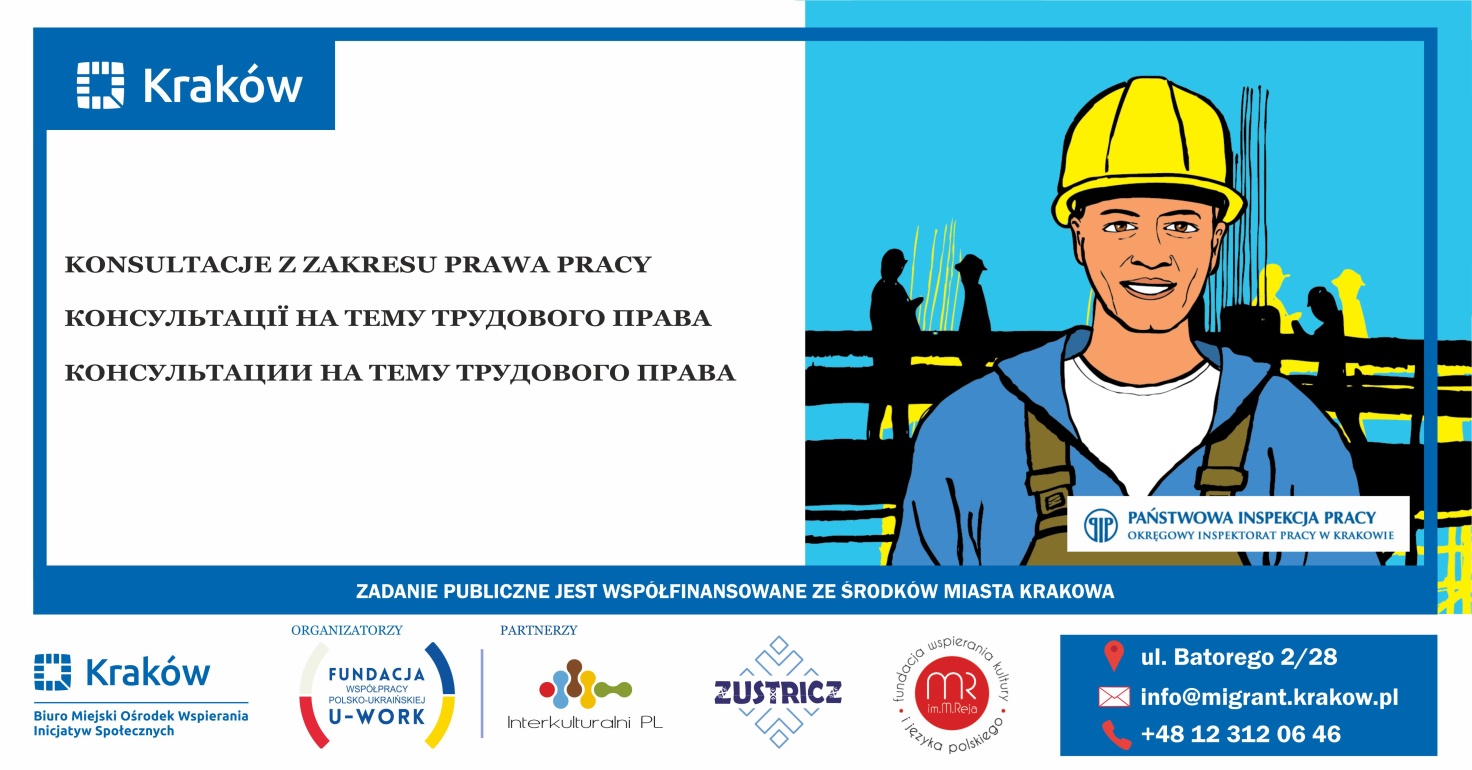 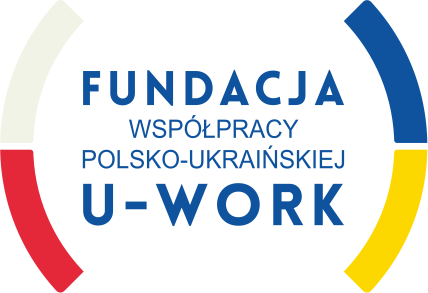 ‹#›
Urząd Wojewódzki
Projekt „Małopolska przyjazna cudzoziemcom – wsparcie w integracji i adaptacji obywateli państw trzecich”
Punkty Informacyjno – Doradcze w Krakowie i Nowym Sączu
Poradnictwo w zakresie legalizacji pobytu i pracy oraz innych spraw prawno-administracyjnych, oraz kwestii związanych z kulturą i obyczajami polskimi oraz życiem codziennym w Polsce
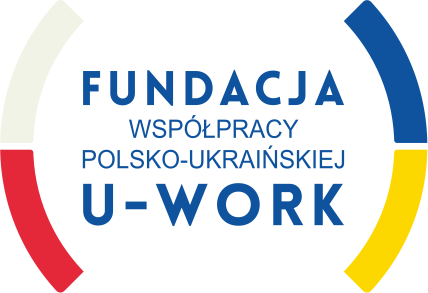 ‹#›
Działalność integracyjna
Polsko-Ukraińskie Warsztaty Kulinarno-Edukacyjne;
działania przeciwko zagrożeniu wykluczeniem społecznych migrantów;
wsparcie studentów: praktyki studenckie, wolontariat;
organizacja wydarzeń integracyjnych.
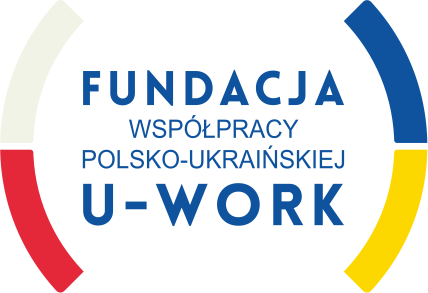 ‹#›
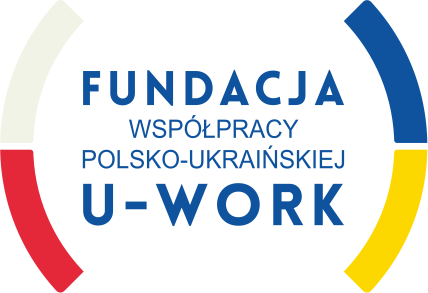 ‹#›